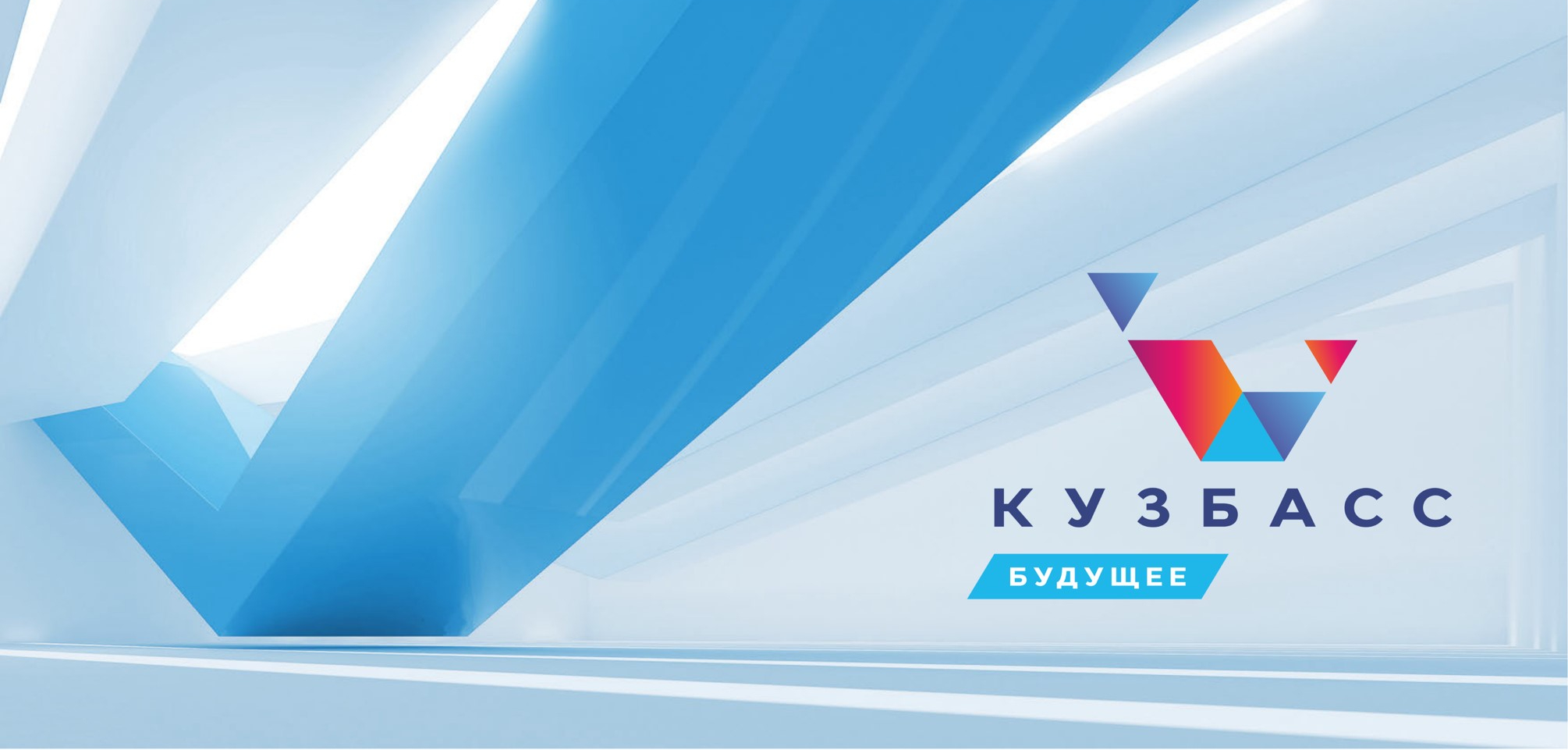 Пересдача , апелляции ЕГЭ 2024
СРОКИ ИНФОРМИРОВАНИЯ О РЕЗУЛЬТАТАХ ЕГЭ
2
СРОКИ ИНФОРМИРОВАНИЯ О РЕЗУЛЬТАТАХ ЕГЭ
3
ДОПОЛНИТЕЛЬНЫЕ ДАТЫ ПРОВЕДЕНИЯ ПЕРЕСДАЧ ЕГЭ
Приказ Министерства Просвещения Российской Федерации и Федеральной службы по надзору в сфере образования и науки от 12 апреля 2024 г. № 243/802 «О внесении изменений в Порядок проведения государственной итоговой аттестации по образовательным программам среднего общего образования, утвержденный приказом Министерства Просвещения Российской Федерации и Федеральной службы по надзору в сфере образования и науки от 4 апреля 2023 г. № 233/552»
Участники ГИА вправе в дополнительные дни по своему желанию один раз пересдать ЕГЭ по одному учебному предмету по своему выбору из числа учебных предметов, сданных в текущем году (году сдачи экзамена), а также из числа учебных предметов, сданных в X классе.
В случае если участник ГИА изъявил желание в дополнительные дни пересдать ЕГЭ по математике, участник ГИА вправе изменить уровень ЕГЭ по математике (с базового уровня на профильный либо, наоборот, с профильного уровня на базовый).
Участники ГИА подают в ГЭК заявления с указанием пересдаваемого учебного предмета ЕГЭ.
Даты для проведения пересдач ЕГЭ по всем учебным предметам – 4 и 5 июля. 
При сдаче ЕГЭ второй раз, результаты первого экзамена выпускника аннулируются решением председателя ГЭК.
ДОПОЛНИТЕЛЬНЫЕ ДАТЫ ПРОВЕДЕНИЯ ПЕРЕСДАЧ ЕГЭ
Разъяснения Федеральной службы по надзору в сфере образования и науки (письмо от 12 мая 2024 г. № 04-134
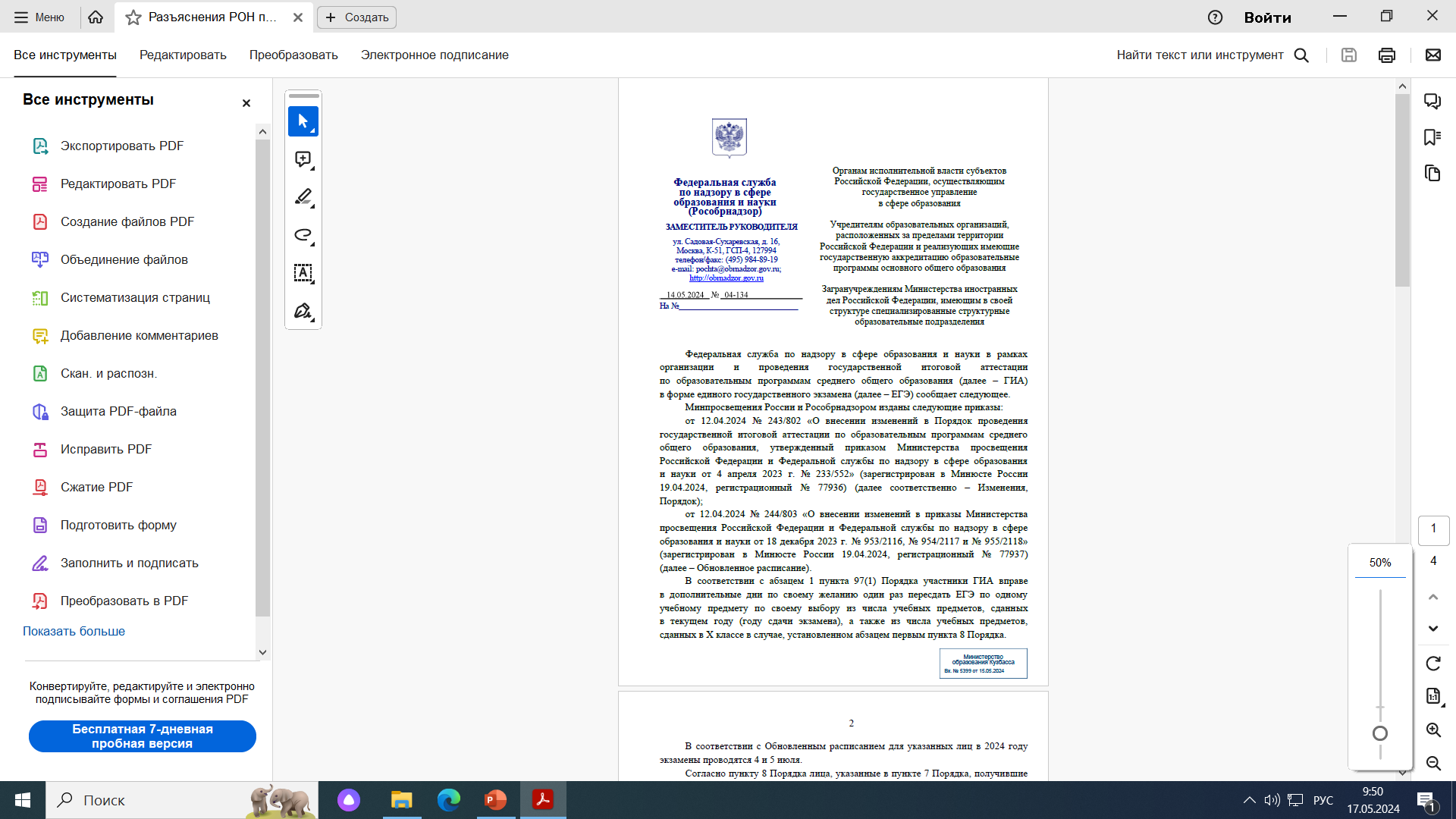 Выпускники 11 классов имеют возможность пересдать любой учебный предмет из числа тех, что участник ГИА уже сдал, вне зависимости от полученного результата, в том числе неудовлетворительного (ниже минимального установленного балла).

Выпускники 11 классов также могут пересдать один из обязательных учебных предметов (русский язык или математика), независимо от того, пересдавал ли он в соответствии с Порядком в резервные сроки соответствующего периода обязательный учебный предмет, по которому был получен неудовлетворительный результат, или нет.
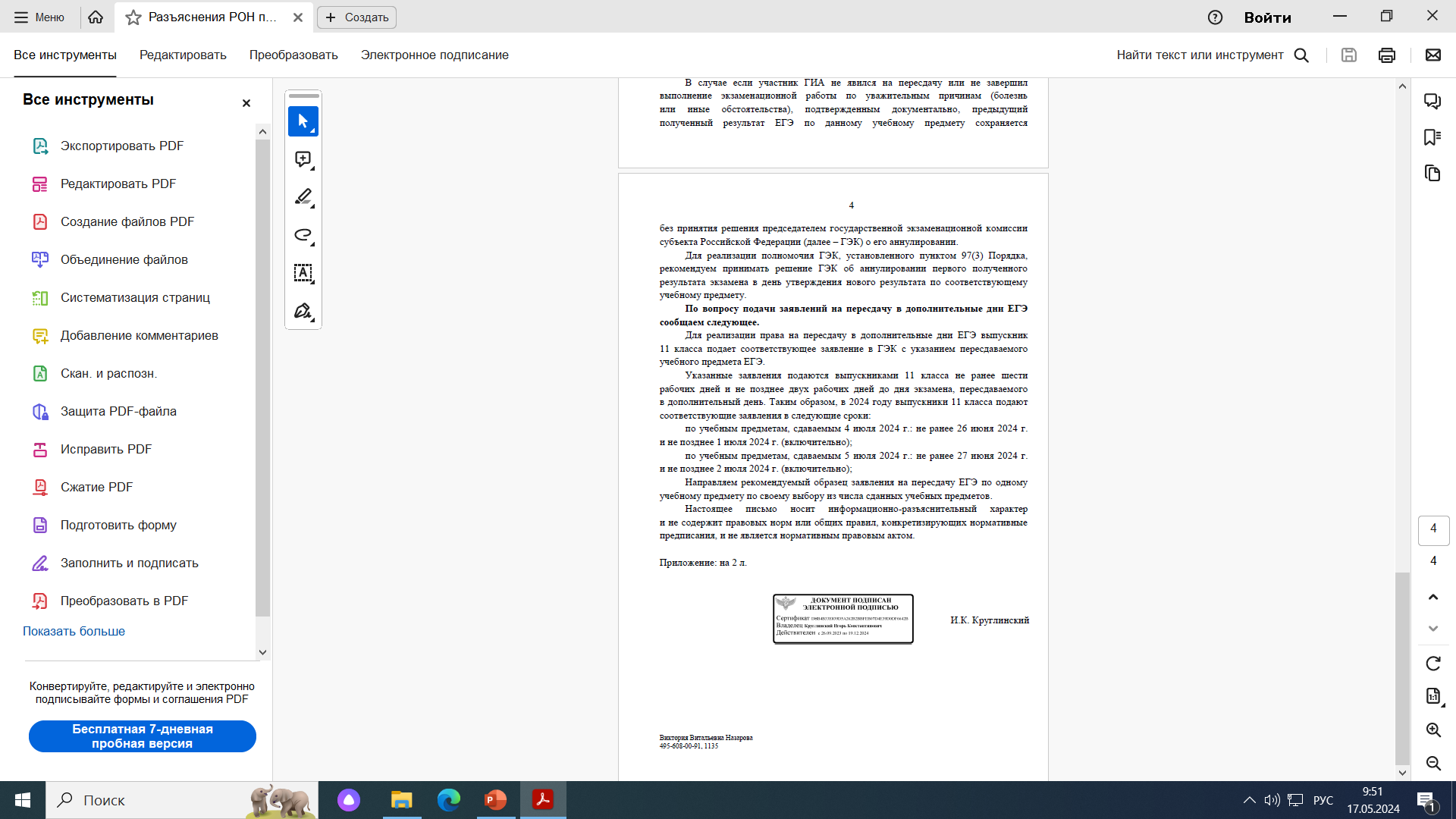 ДОПОЛНИТЕЛЬНЫЕ ДАТЫ ПРОВЕДЕНИЯ ПЕРЕСДАЧ ЕГЭ
Сдача в основные сроки основного период
ПРИМЕР
Сдал ЕГЭ по математике
Не сдал ЕГЭ по русскому языку
Пересдача ЕГЭ по русскому языку в резервные сроки основного периода
Повторно не сдал ЕГЭ по русскому языку
Пересдача ЕГЭ по русскому языку в дополнительный период (сентябрь)
Повторно не сдал ЕГЭ по русскому языку
Пересдача ЕГЭ по русскому языку в дополнительный день (04 июля)
ДОПОЛНИТЕЛЬНЫЕ ДАТЫ ПРОВЕДЕНИЯ ПЕРЕСДАЧ ЕГЭ
ПРИМЕР
Сдача в основной период
Не сдал ЕГЭ по русскому языку
Не сдал ЕГЭ по математике
!!! В сентябре проводится ЕГЭ по математике только базового уровня
Пересдача ЕГЭ по русскому языку в дополнительный день (04 июля)
Пересдача ЕГЭ по математике в дополнительный период (сентябрь)
ДОПОЛНИТЕЛЬНЫЕ ДАТЫ ПРОВЕДЕНИЯ ПЕРЕСДАЧ ЕГЭ
ПРИМЕР
Сдача в основные сроки основного период
Не сдал ЕГЭ по одному обязательному предмету
Не сдал ЕГЭ по одному учебному предмету по выбору
Выпускник самостоятельно принимает решение какой учебный предмет пересдать в дополнительный день
Пересдача ЕГЭ по предмету по выбору в дополнительный день 
(4 или 5 июля)
Пересдача ЕГЭ по обязательному предмету в резервные сроки основного периода
ДОПОЛНИТЕЛЬНЫЕ ДАТЫ ПРОВЕДЕНИЯ ПЕРЕСДАЧ ЕГЭ
ПРИМЕР
Сдача в основной период
Не сдал ЕГЭ по русскому языку
Не сдал ЕГЭ по математике
Не сдал ЕГЭ по одному учебному предмету по выбору
Выпускник самостоятельно принимает решение какой учебный предмет пересдать в дополнительный день
Пересдача ЕГЭ по предмету по выбору в дополнительный день 
(4 июля)
-
Пересдача ЕГЭ по математике в дополнительный период (сентябрь)
ИЛИ
Пересдача ЕГЭ по математике в дополнительный период (сентябрь)
Пересдача ЕГЭ по математике в дополнительный период (сентябрь)
Пересдача ЕГЭ по предмету по выбору в дополнительный день 
(4 или 5 июля)
ДОПОЛНИТЕЛЬНЫЕ ДАТЫ ПРОВЕДЕНИЯ ПЕРЕСДАЧ ЕГЭ
Разъяснения Федеральной службы по надзору в сфере образования и науки (письмо от 12 мая 2024 г. № 04-134
Пересдача ЕГЭ по иностранным языкам 
Экзамен по иностранному языку включает в себя два раздела: письменная и устная части. При принятии выпускником 11 класса решения о пересдаче ЕГЭ по иностранному языку, аннулированию подлежит первый полученный результат и письменной, и устной частей соответствующего экзамена. Таким образом, пересдаются оба раздела ЕГЭ по иностранному языку: в 2024 году письменную часть выпускник 11 класса проходит 4 июля 2024 г., устную часть – 5 июля 2024 г.

Аннулирование предыдущего результата ЕГЭ по соответствующему учебному предмету
В случае если участник ГИА не явился на пересдачу или не завершил выполнение экзаменационной работы по уважительным причинам (болезнь или иные обстоятельства), подтвержденным документально, предыдущий полученный результат ЕГЭ по данному учебному предмету сохраняется без принятия решения председателем ГЭК о его аннулировании.
ПОДАЧА ЗАЯВЛЕНИЯ НА ПЕРЕСДАЧУ В ДОПОЛНИТЕЛЬНЫЕ ДНИ ЕГЭ
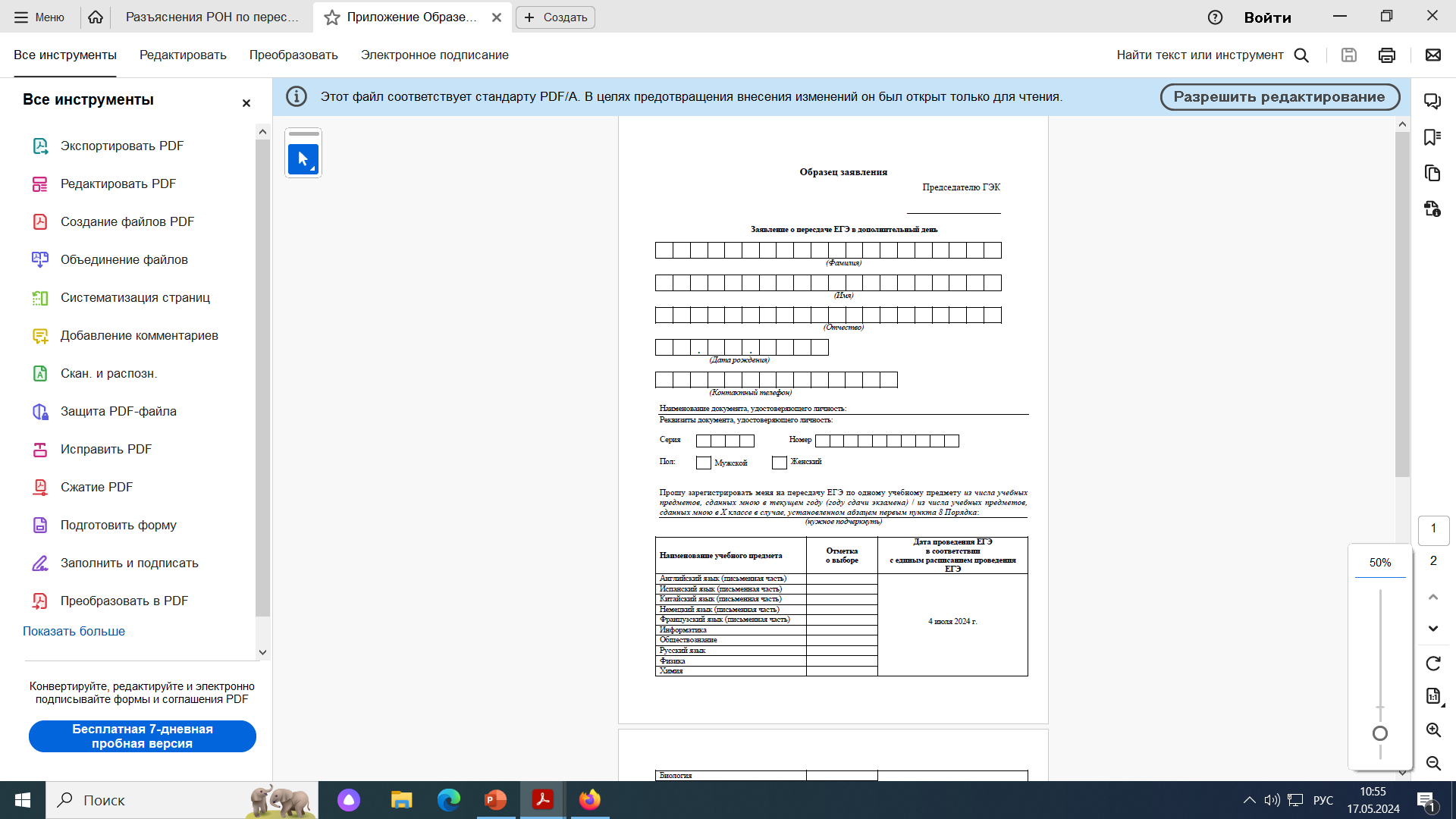 Выпускник подает в свою школу заявление в ГЭК с указанием пересдаваемого учебного предмета ЕГЭ:

- по учебным предметам, сдаваемым 4 июля 2024 г.: не ранее 26 июня 2024 г. и не позднее 1 июля 2024 г. (включительно);

- по учебным предметам, сдаваемым 5 июля 2024 г.: не ранее 27 июня 2024 г. и не позднее 2 июля 2024 г. (включительно)
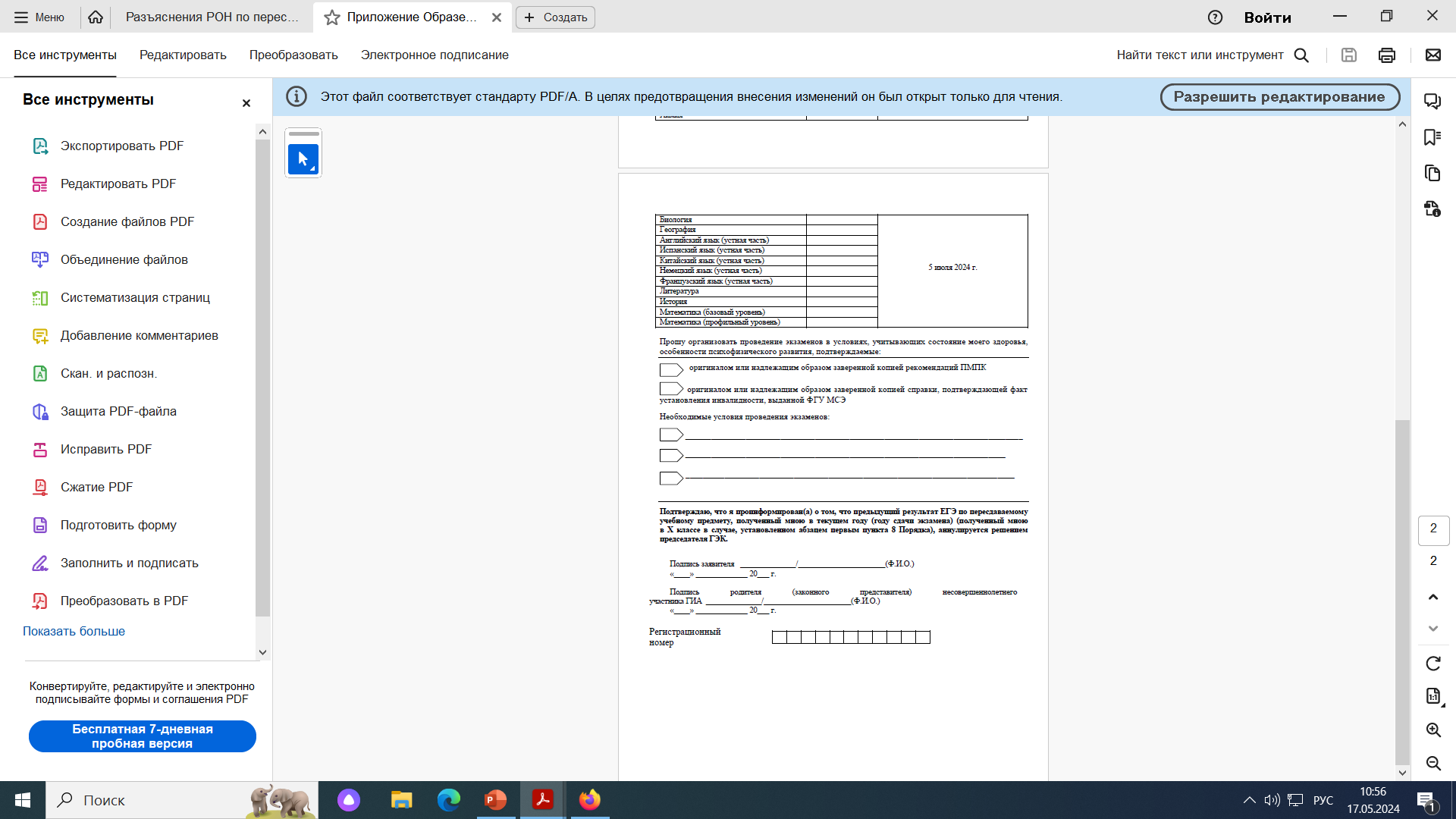 ПОДАЧА АПЕЛЛЯЦИЙ ПО РЕЗУЛЬТАТАМ ОГЭ И ЕГЭ В АИС «ЭЛЕКТРОННАЯ ШКОЛА 2.0»
(уровень «Личный кабинет» выпускника)
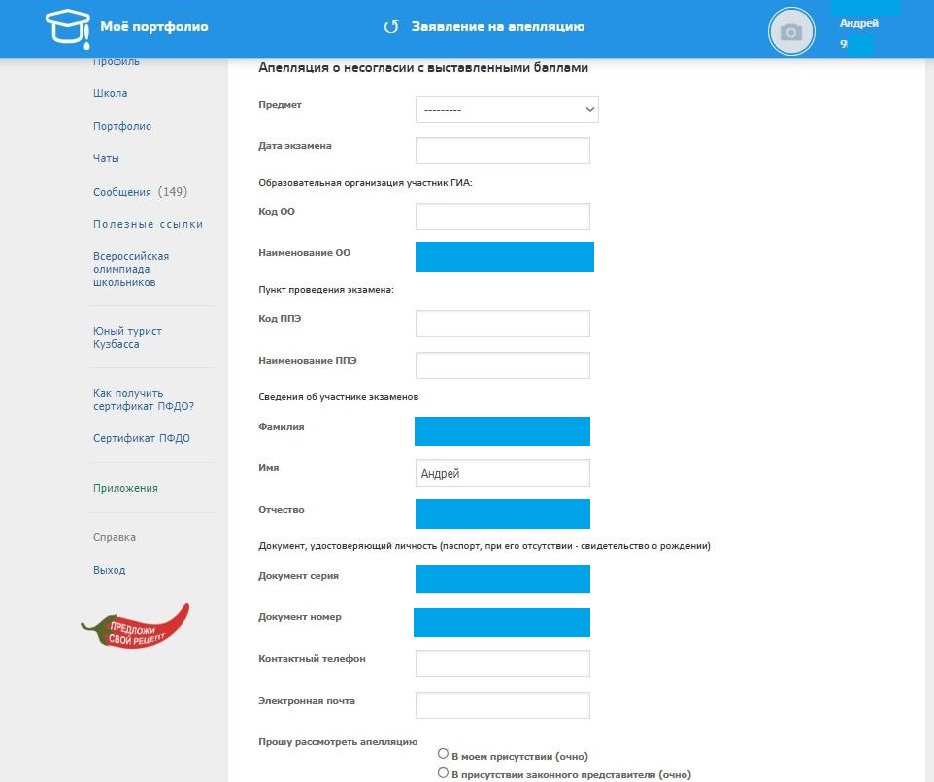 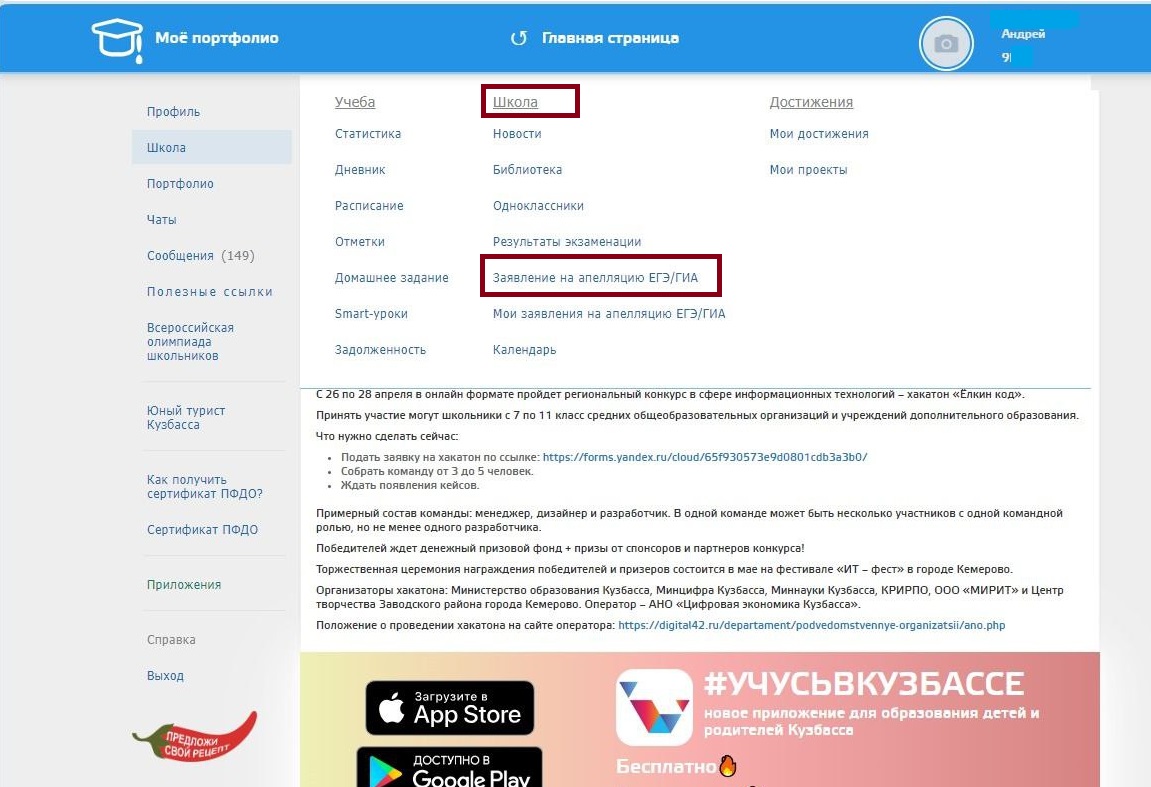 ПОДАЧА АПЕЛЛЯЦИЙ ПО РЕЗУЛЬТАТАМ ОГЭ И ЕГЭ В АИС «ЭЛЕКТРОННАЯ ШКОЛА 2.0»
(уровень муниципалитета)
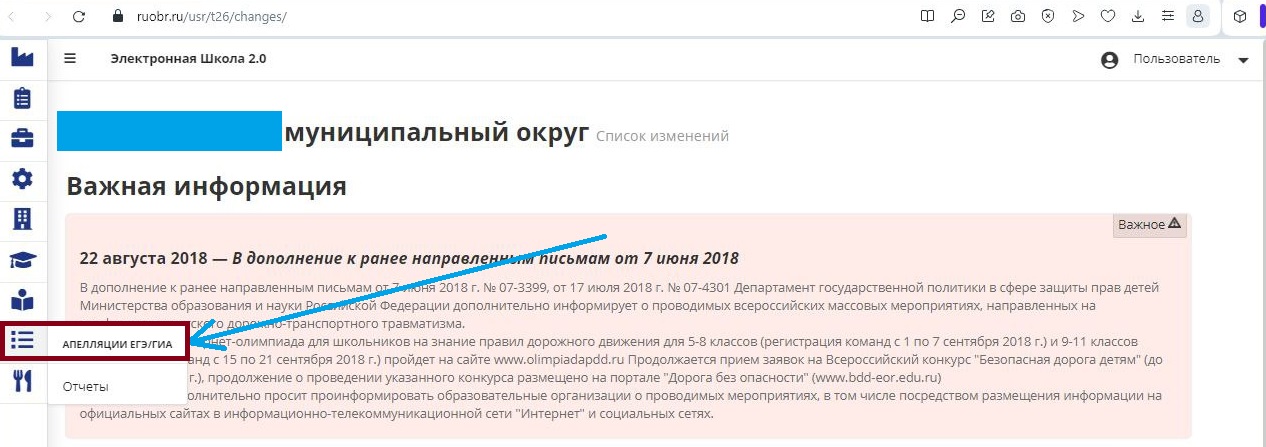 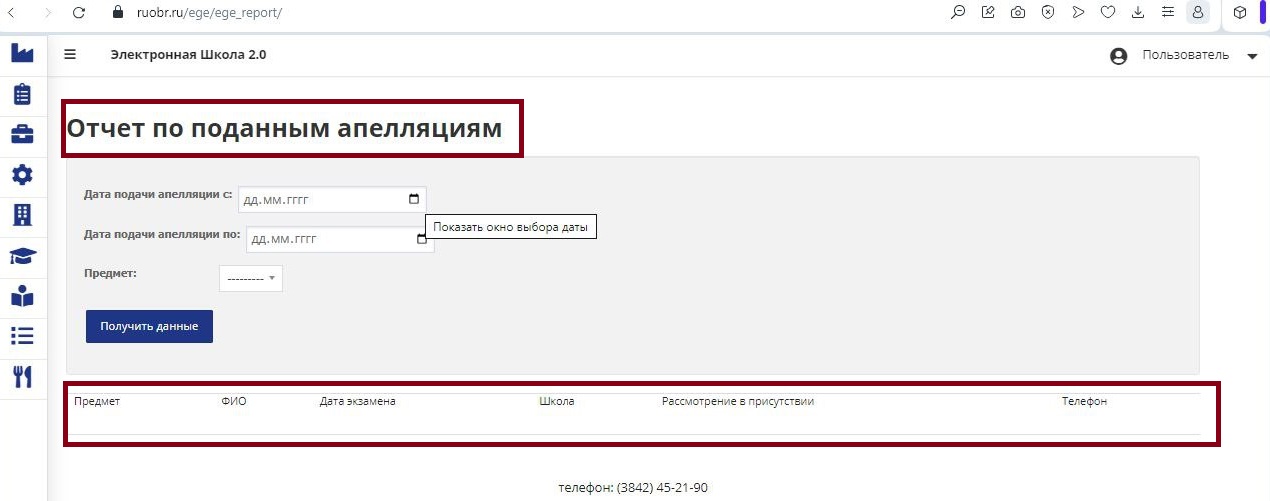 РАССМОТРЕНИЕ АПЕЛЛЯЦИЙ